МАДОУ   ЦРР  детский сад №1«Лёвушка»Мастер класс для родителей « Бабушкины техники росписи яиц»ПОДГОТОВИЛАВоспитатель: Черданцева Наталья Сергеевна
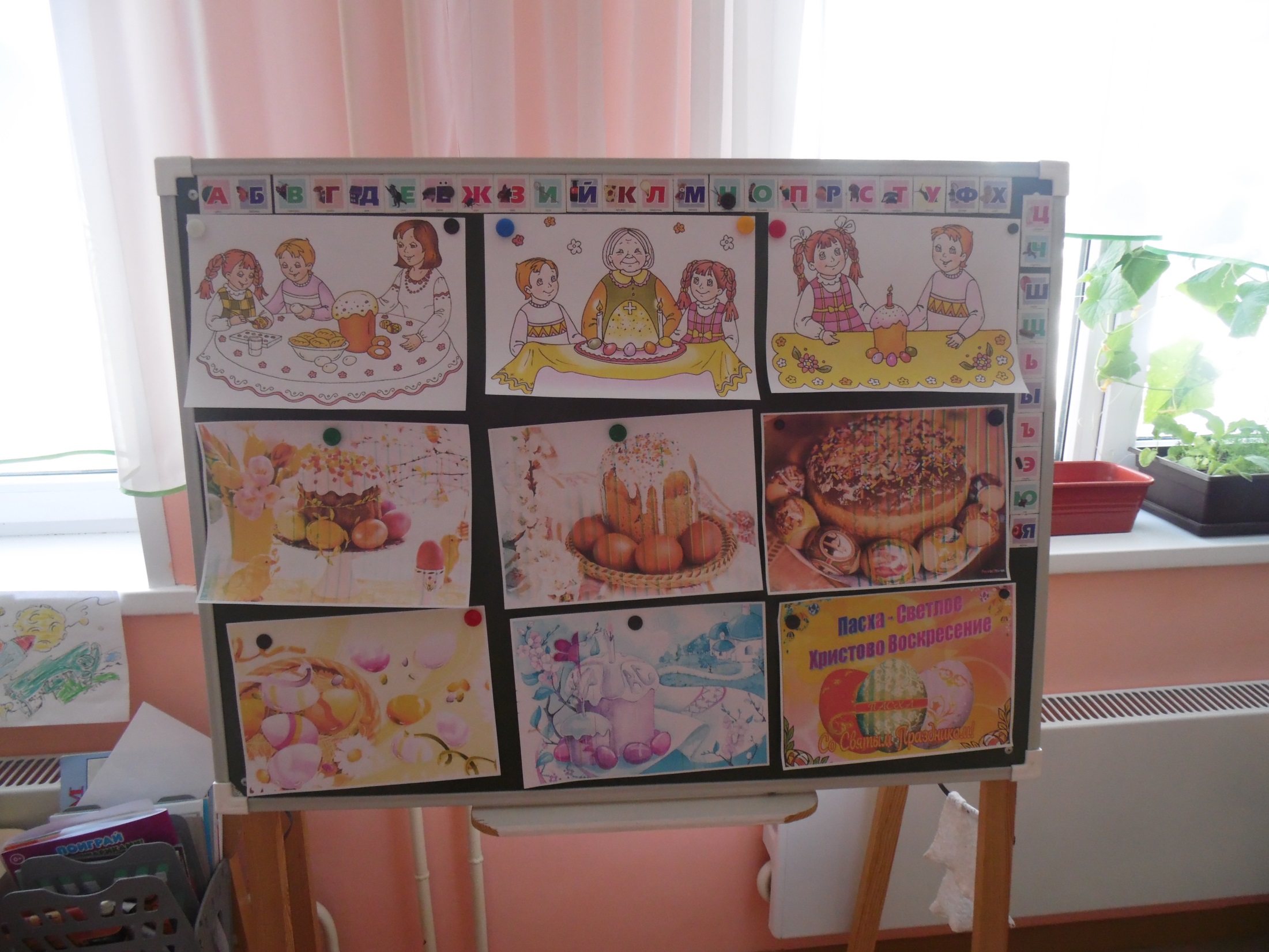 Сегодня ярче светит солнце,
Сильнее ветер бьёт в оконце,
И крик несётся до небес:
«Христос воистину Воскрес!»
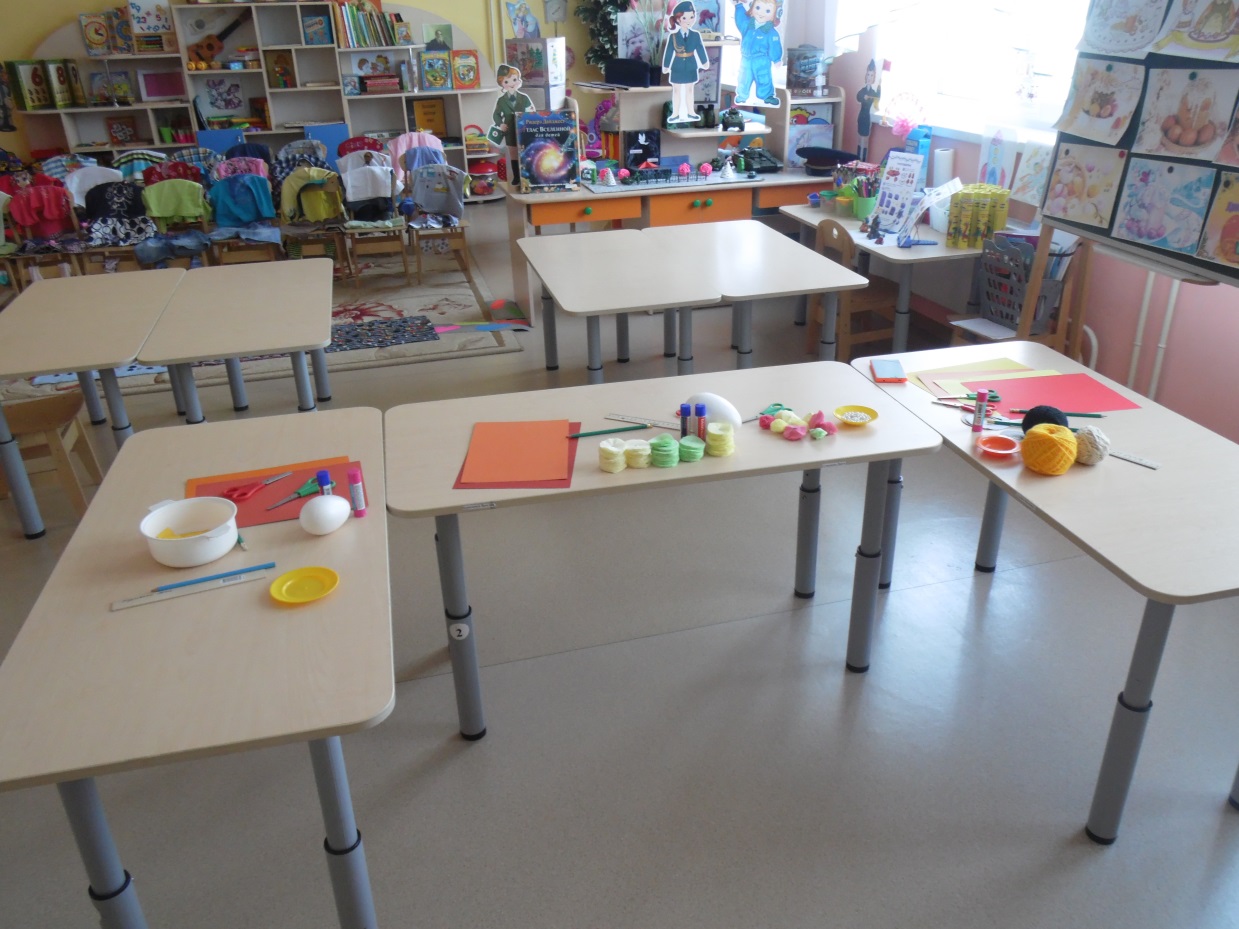 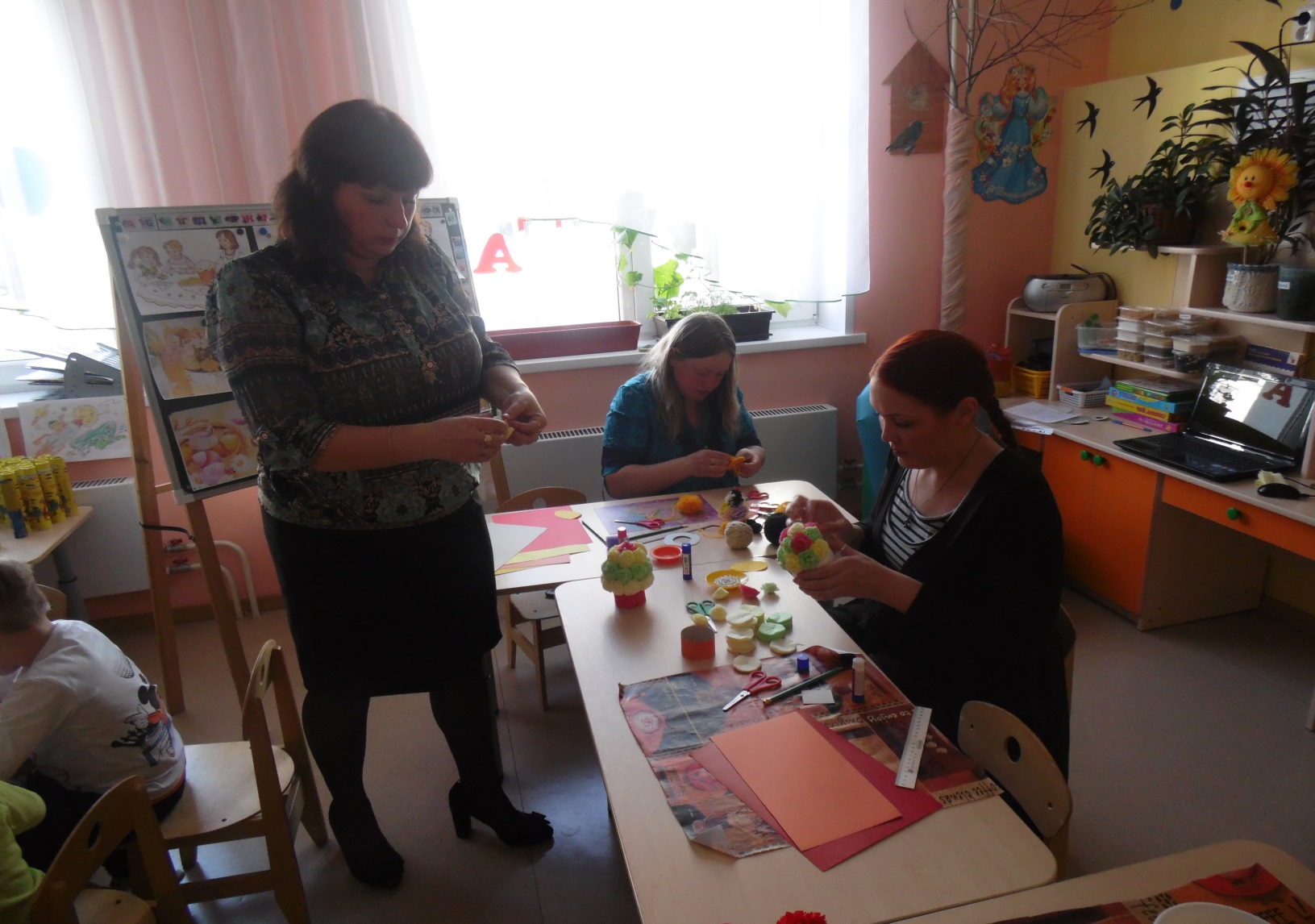 Христос Воскрес! Вас поздравляю Со светлой Пасхой! Пусть витает В душе любовь и чистота, Пусть окружает красота!
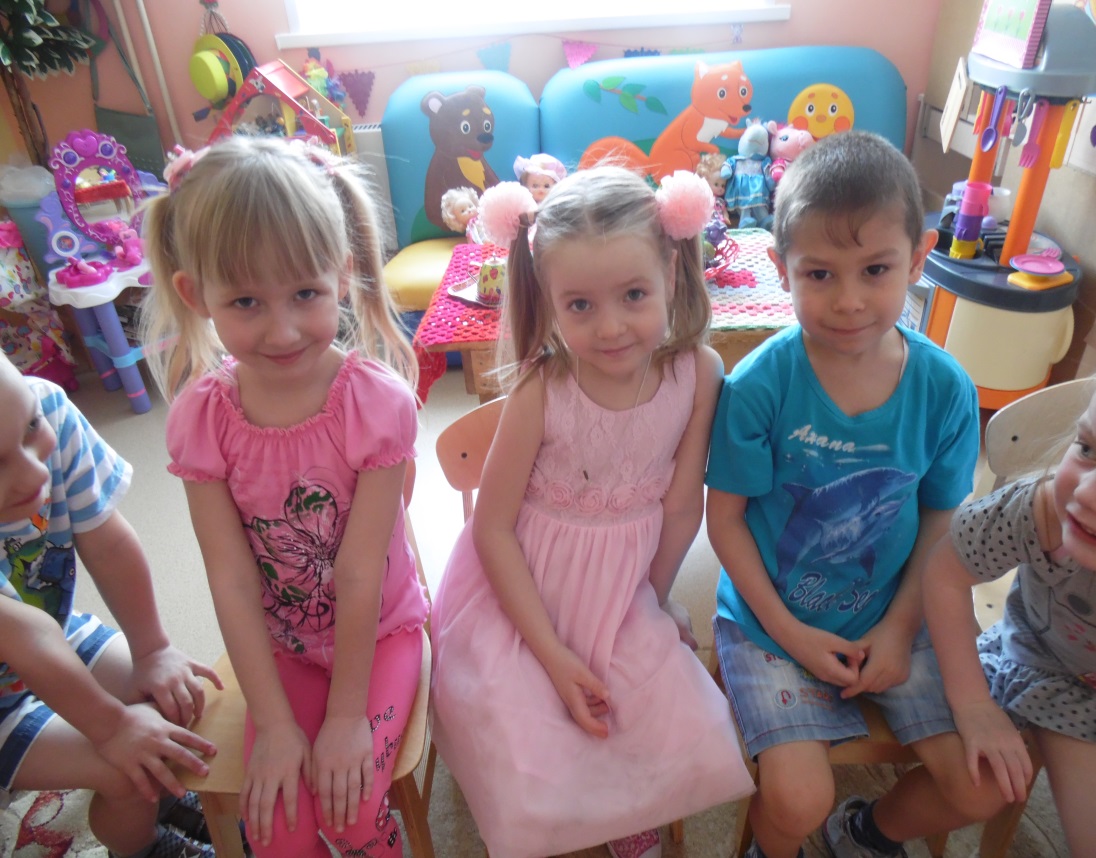 Наше счастье — наши дети, лучше нету их на свете; 
словно бабочки летают, смыслом жизнь нам наполняют. 
Без детей не жизнь, а скука: нет тепла и нет уюта; 
нет веселья, нет огня, продолжения тебя
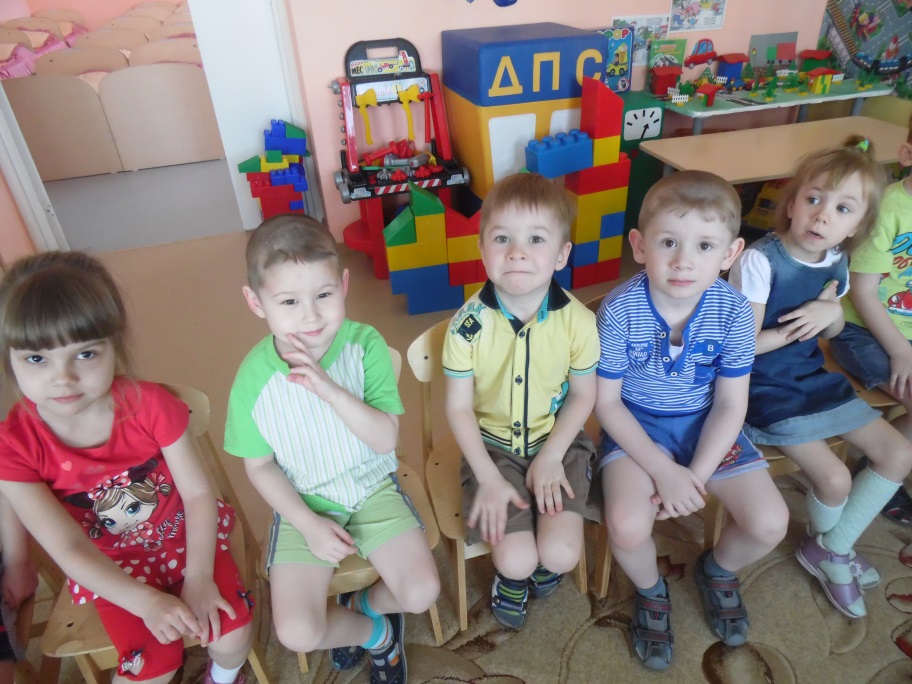 Моя работа создана из детских фотографий, по согласию их родителей!
                                       Спасибо за внимание!!!